Mayo Clinic Smoking Status Classification System: Extensions and ImprovementsA Study of Transportability of an Existing Smoking Status Detection Module across Institutions
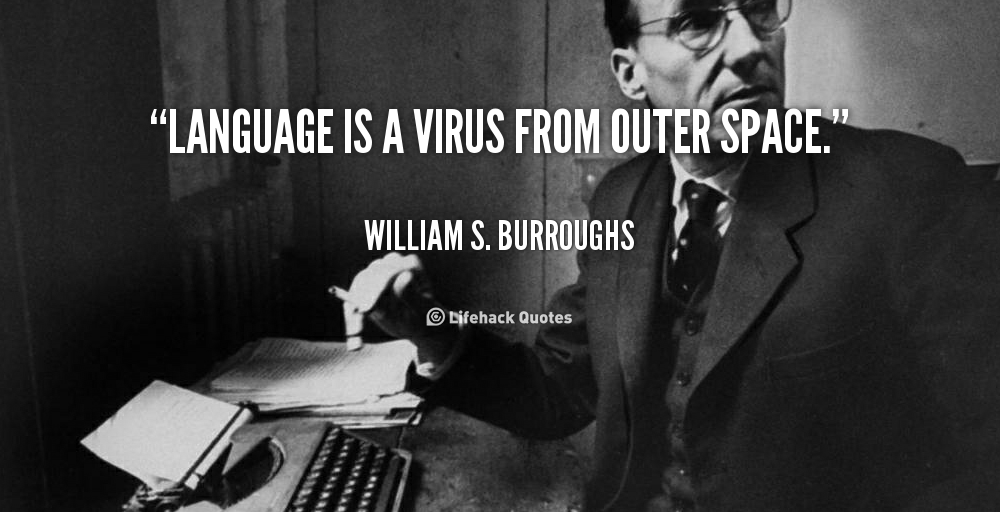 Brian Connolly 
Pestian Journal Club
3/7/14
Why They Are Interesting
Sohn S, Savova GK. Mayo clinic smoking status classification system: extensions and improvements. AMIA Annu Symp Proc. 2009;2009:619–623
Overview of cTAKES smoking status classification system

Mei Liu, PhD, Anushi Shah, MS, [...], and Hua Xu, PhD. Study of Transportability of an Existing Smoking Status Detection Module across Institutions. AMIA Annu Symp Proc. 2012; 2012: 577–586
Multi-institutional
Mayo Clinic Smoking Status Classification System: Extensions and Improvements
Why Extract Smoking Status?
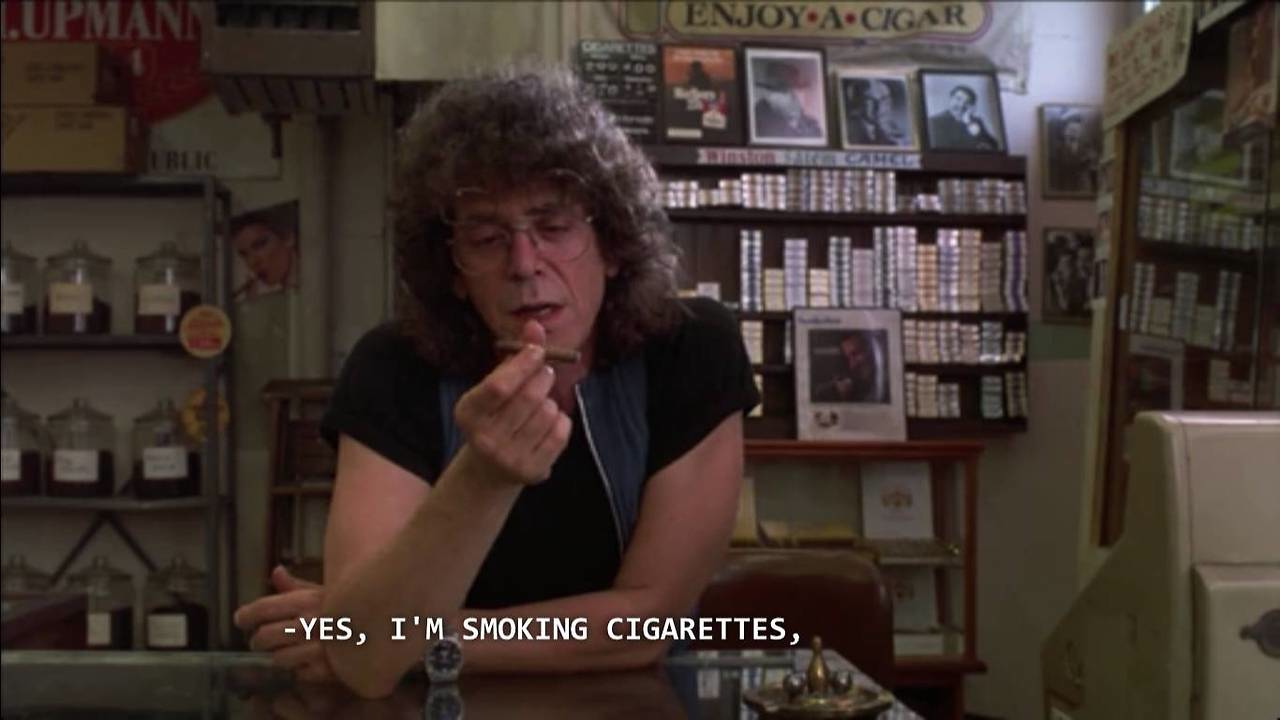 Patient smoking status information not often recorded as structured field in EMR

Researchers often manually review charts to extract it

ICD9 codes
305.1 Tobacco Use Disorder: Cases in which tobacco is used to the detriment of a person's health or social functioning or in which there is tobacco dependence. Dependence is included here rather than under drug dependence because tobacco differs from other drugs of dependence in its psychotropic effect. Tobacco Dependence—See Tobacco Use Disorder above Excludes: History of tobacco use (V15.82)
V15.82 History of Tobacco Use: Excludes: Tobacco dependence (305.1)
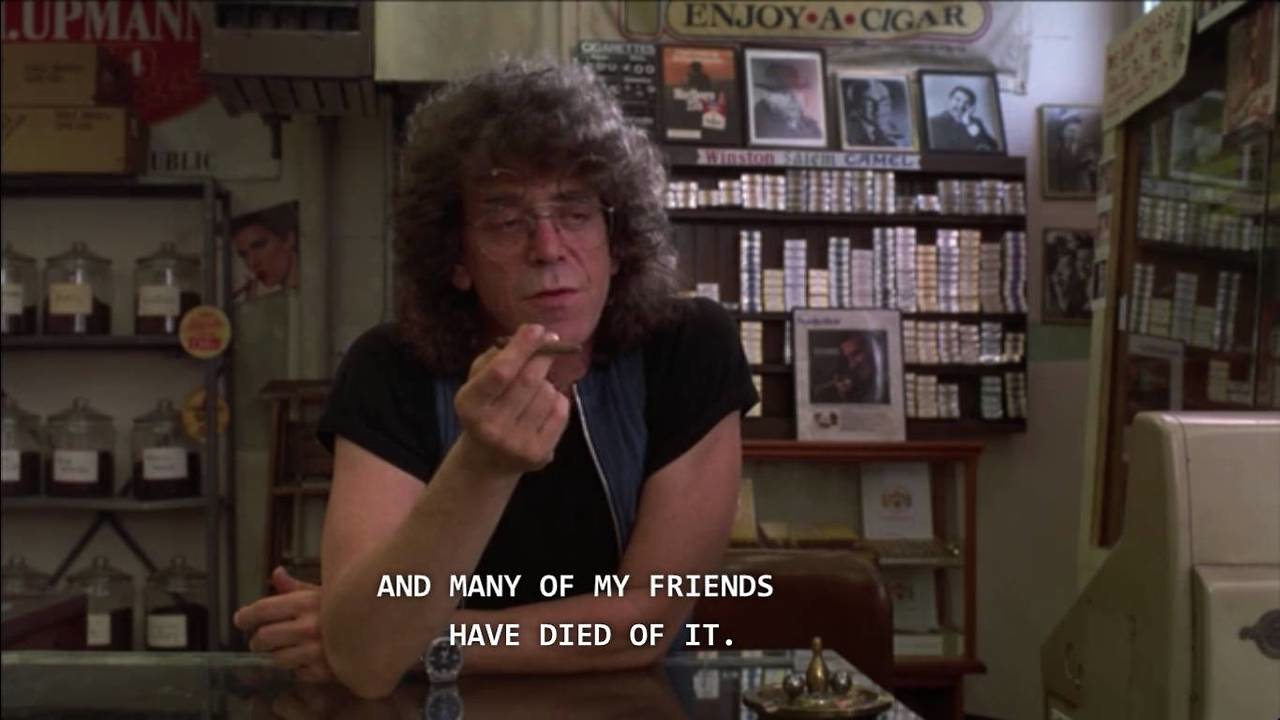 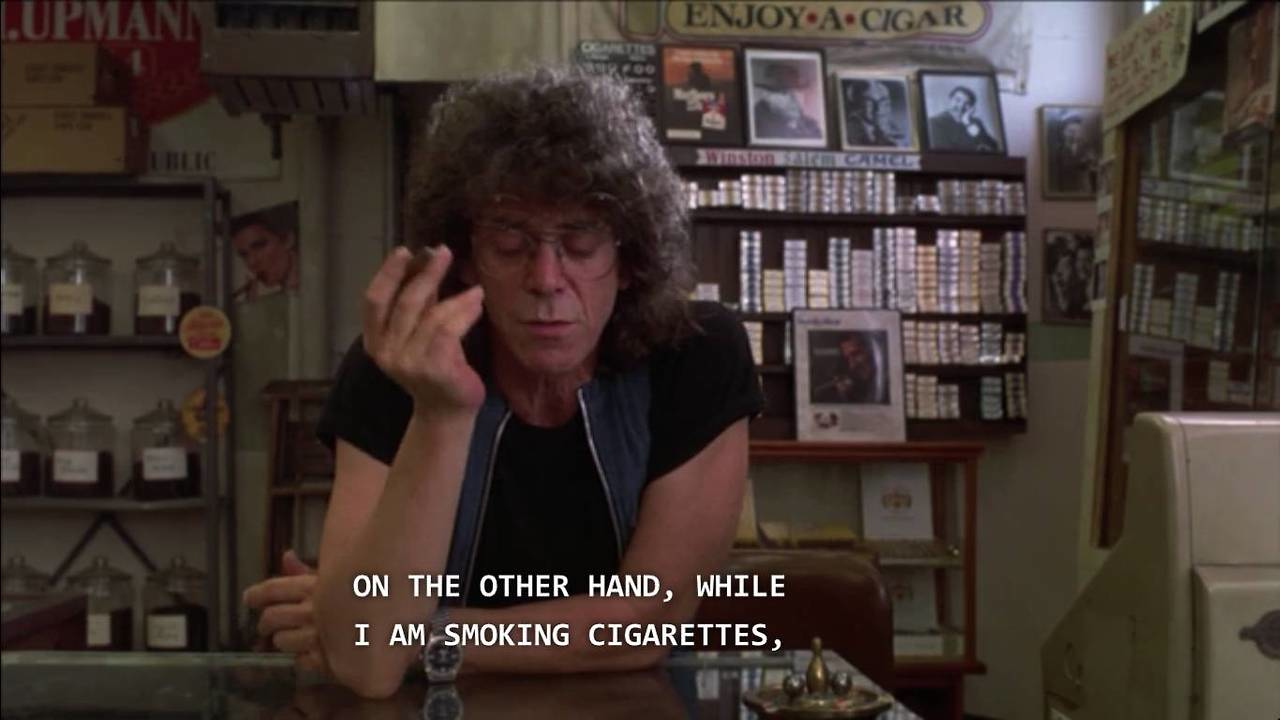 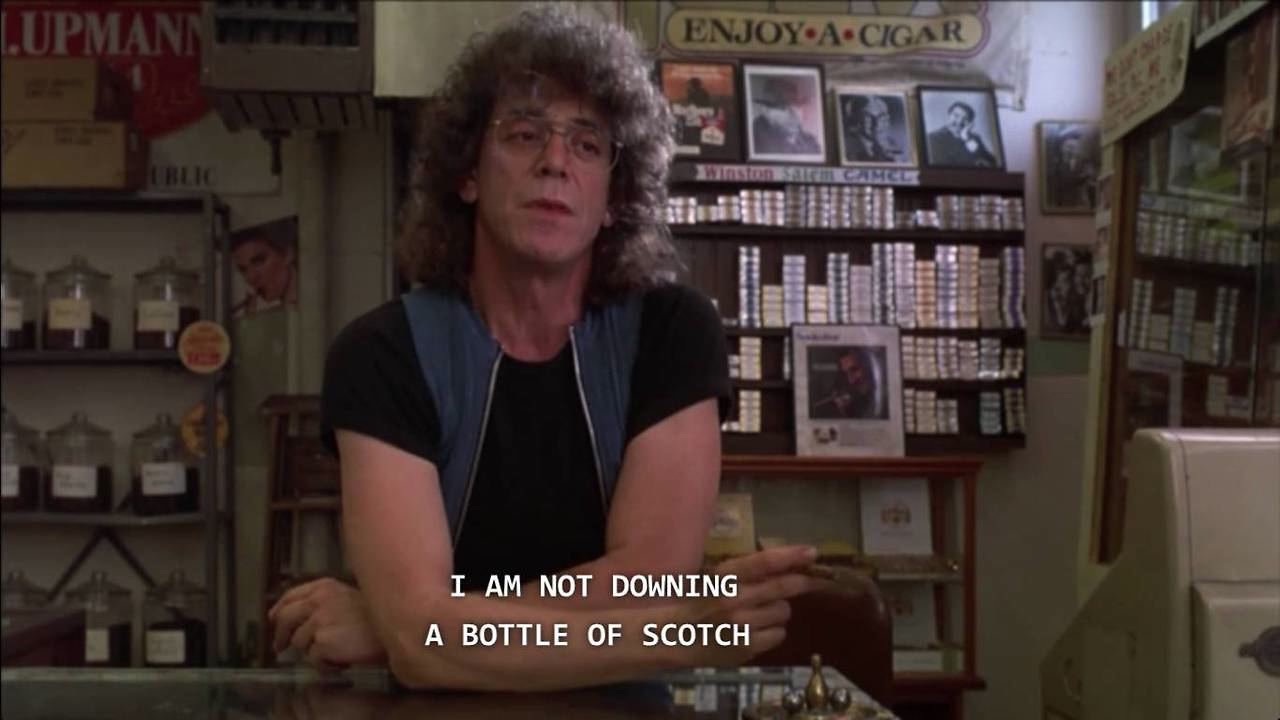 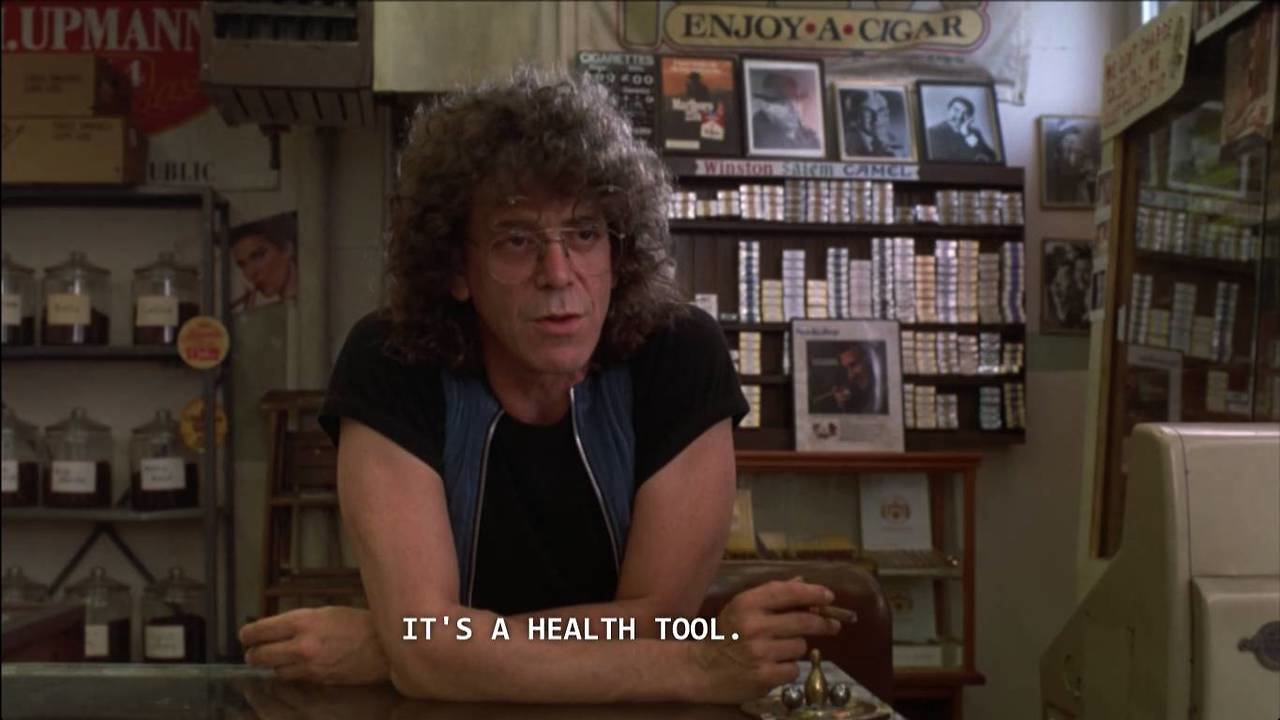 History
Mayo Clinic NLP system for smoking status identification first developed for 2006 I2B2 challenge

Smoking Status Discovery challenge: Can a patient’s smoking status be automatically and correctly identified from clinical notes DISCHARGE SUMMARIES FROM THE MAYO CLINIC?  
Past smoker (P) – haven’t smoked for 1 year
Current smoker (C) – smoked in past year
Smoker (S) – not enough info to classify as P or C
Non-smoker (NS)
Unknown (U)

Majority of systems used machine learning (some rule-based, others “own methods”)

Of 23 submissions, 12 had F>84%, best F=90%

Mayo’s entry 
Used both machine learning and rule-based methods
Built within IBM’s Unstructured Information Management Architecture (UMIA)
Used text analysis components from cTAKES (Mayo clinical Text Analysis and Knowledge Extraction System)
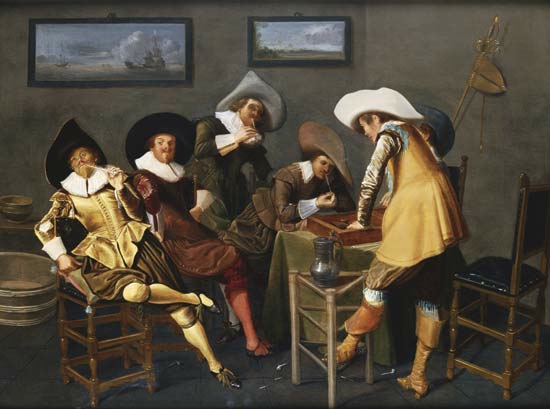 Problems with I2B2 Challenge Submission
Errors in negation detection for non-smoker
Errors in unknown smoking status assignment

Aims:
Add non-smoker lexical markers to the non-smoker dictionary, modify negation rules
Improving the temporal resolution features for the machine learning component for past/current smokers
Apply keyword search for unknown cases
Utilize metadata information such as document heading (e.g., ignore family history section )
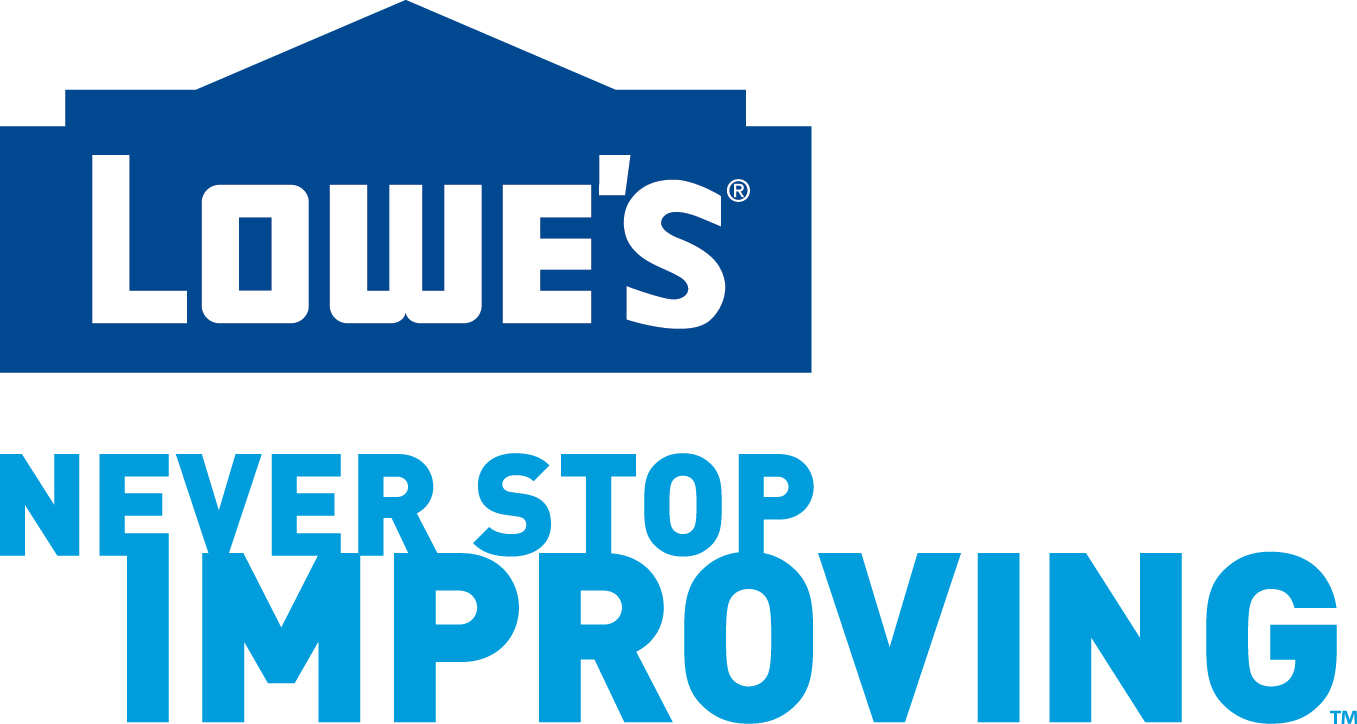 “Broad General View”
Break patient documents up in to sentences using cTAKES

Three levels of classification: sentence, document, patient (goal)
Classify sentences (machine learning)
3 classification levels
Classify documents (rule)
Classify patients (rule)
Sentence Level: 3 Sentence Classifiers
Break document into sentences using cTAKES
Look for smoke, 
tobacco, cigarette, 
nicotine
Extend cTAKES negation to include nonsmoker and non-smoker

Some words override negation like quit, stop and discontinue and passed to next classifier
Temporal resolution words and date indications as features

Day, month, days ago
2009, 1990’s
Smokes, quit, quits
Document Level
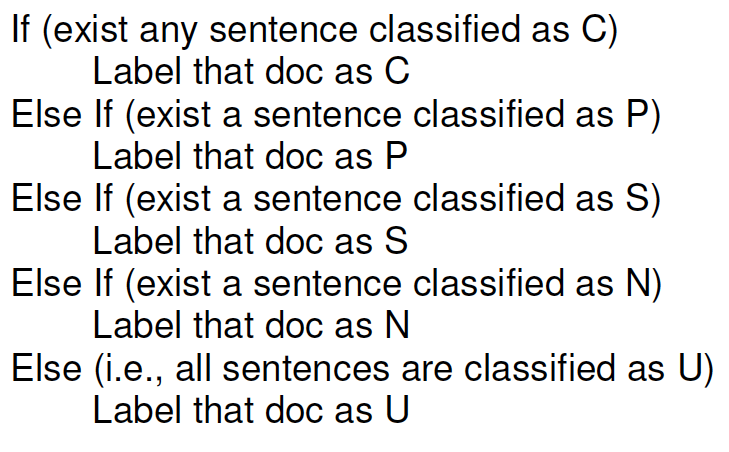 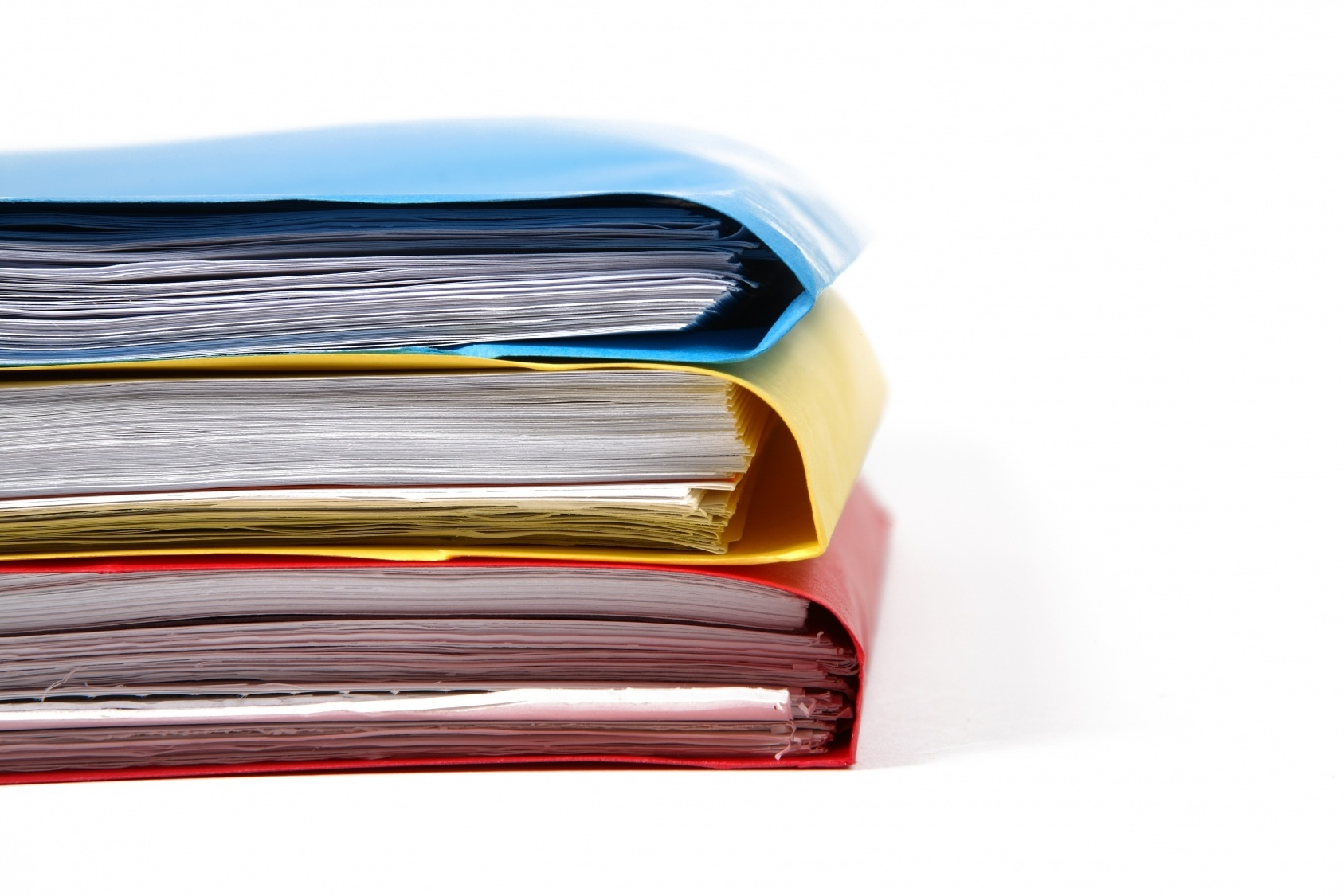 Patient Level
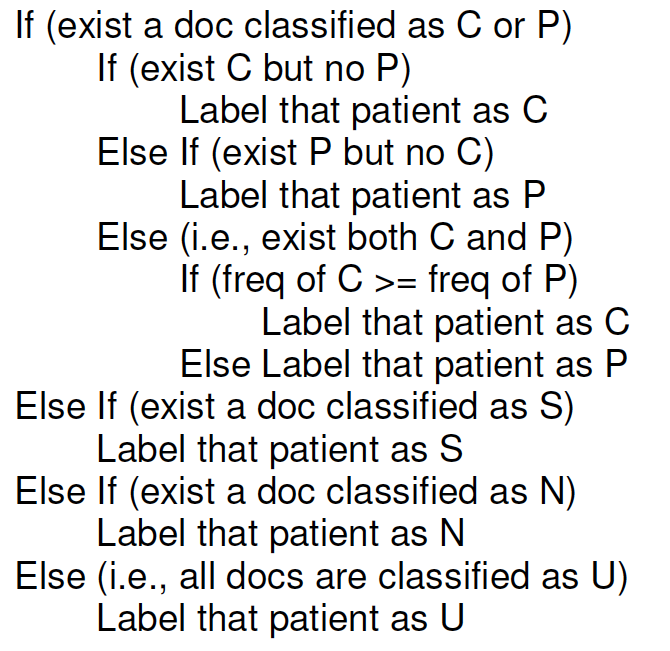 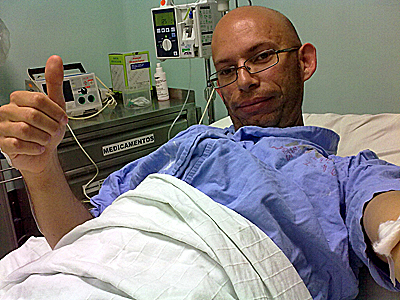 Data
Mayo clinic patients (not from I2B2 challenge)
Document Level (330 total): 56 past, 34 current, 4 smokers, 6 non-smokers, 230 unknowns
Patient Level (36 total):  16 past, 5 current, 13 non-smokers, 2 unknown

Manually assigned smoking status for Patient Level and Document Level separately
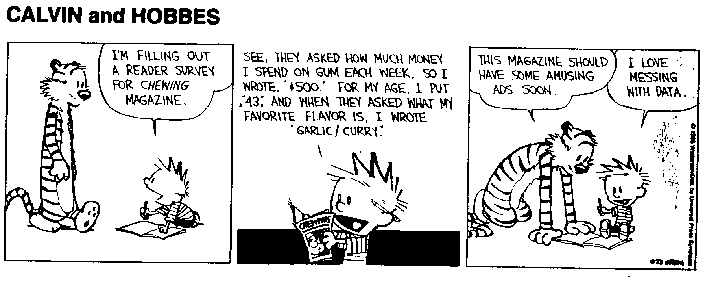 Results
WHOAA!
Averaged 
over classes 
(P,C,N, etc.)
Discussion/Conclusions
Problem sentences
“He denies any drug or tobacco use.. When he was sitting around a campfire and thinks he inhaled some smoke…”
“She denies hx of heart problems, cp, drug use, smoking”
“a distant smoking history” (distant not in training set)

Can’t identify smokers – big deal?
Somewhere between current smoker and past smoker (include people with living with smoker?)
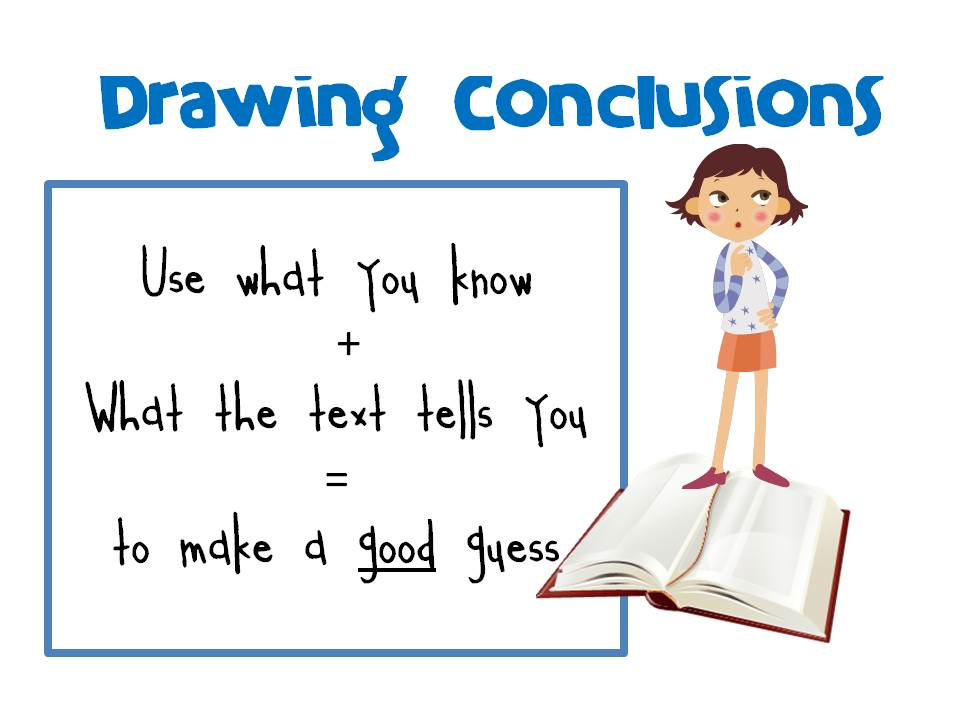 What have I learned?
cTAKES smoking status module

Instance where where Sentence -> Document -> Patient Level classification works

Question: How does it work in the wider world?
A Study of Transportability of an Existing Smoking Status Detection Module across Institutions
Idea
Ran cTAKES smoking status module on  “cohort of” 400 patients from Vanderbilt Synthetic Derivative

Vanderbilt Synthetic Derivative = de-identified version of VUMC EMR

Only Past, Current and Non-smokers

Performance wasn’t great, mostly due to sentence-level classifier

Used problem list, history and physicals and clinical visit sections of notes
i2b2 challenge used only discharge summaries
Modifications
Sentence-Level (Major Modifications)

Document-Level

Patient-Level
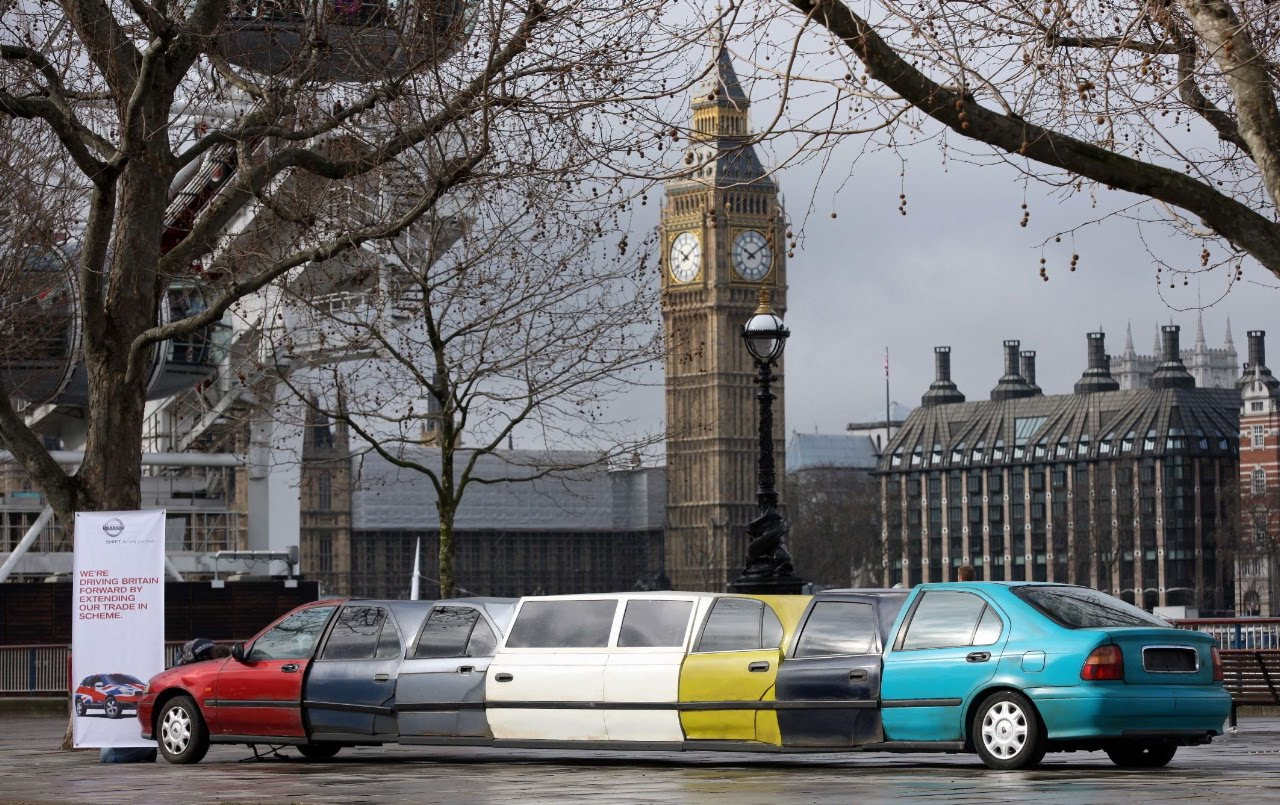 Sentence Level Modifications: 3 Sentence Classifiers
Break document into sentences using cTAKES
Look for smoke, 
tobacco, cigarette, 
Nicotine

Anxiety, dependence, raspy smoker’s laugh, etc.
Extend cTAKES negation to include nonsmoker and non-smoker

Some words override negation like quit, stop and discontinue and passed to next classifier
Temporal resolution words and date indications as features

Day, month, days ago
2009, 1990’s
Smokes, smokes, quit, quits

Retrained SVM
Document Level Modifications
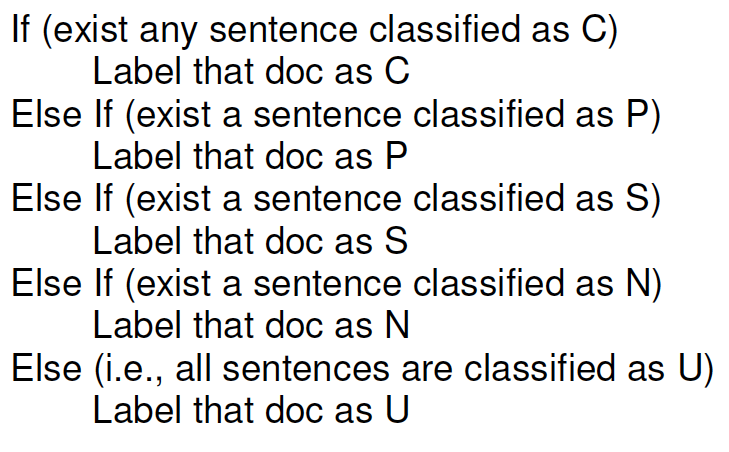 Patient Level Modifications**KLUDGE**
N incorrectly labeled as C by comparing counts of documents labeled as C and N

Calculated percentage of documents labeled as C and used it to correct errors where P was incorrectly categorized as C by cTAKES rules
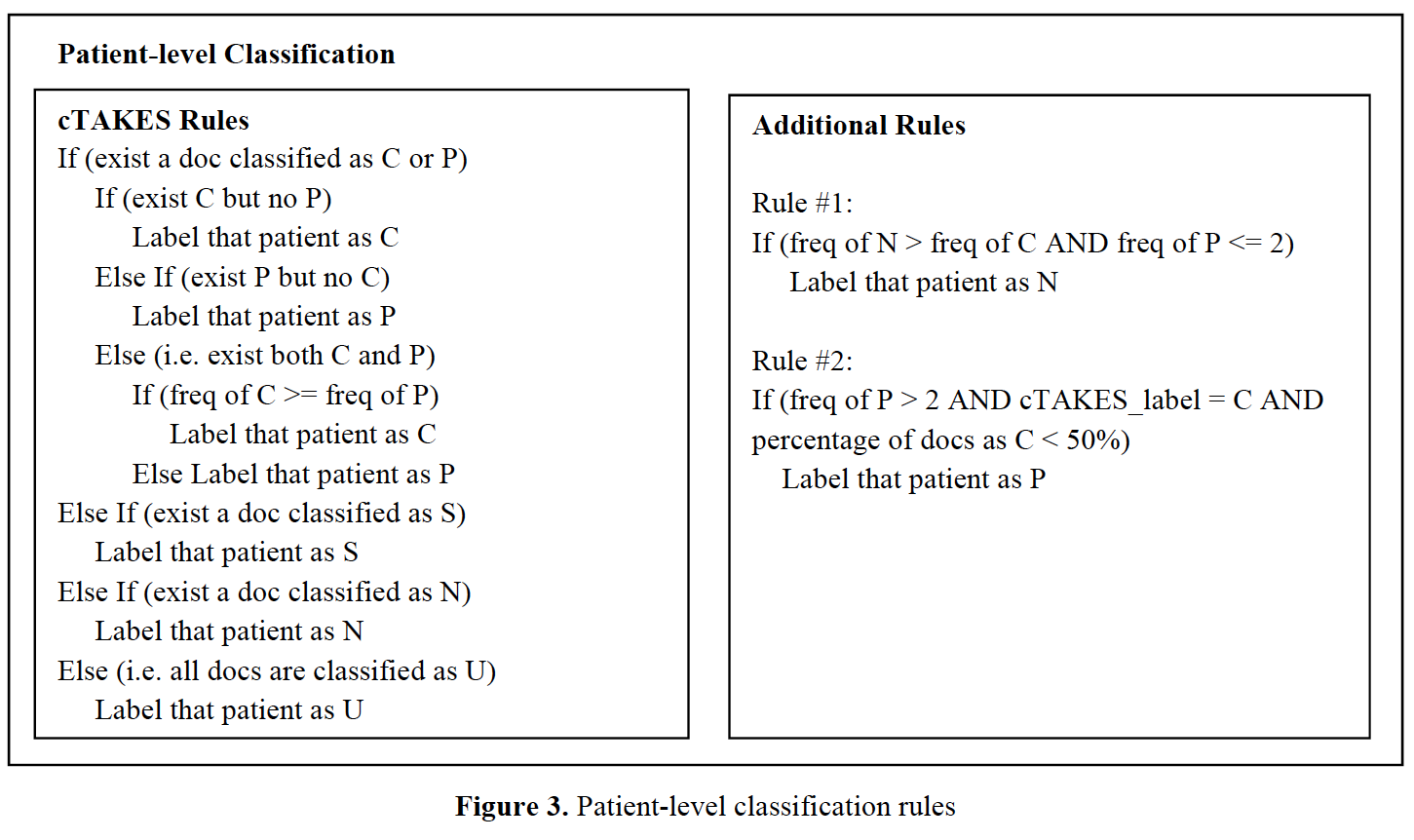 Training on Vanderbilt Data
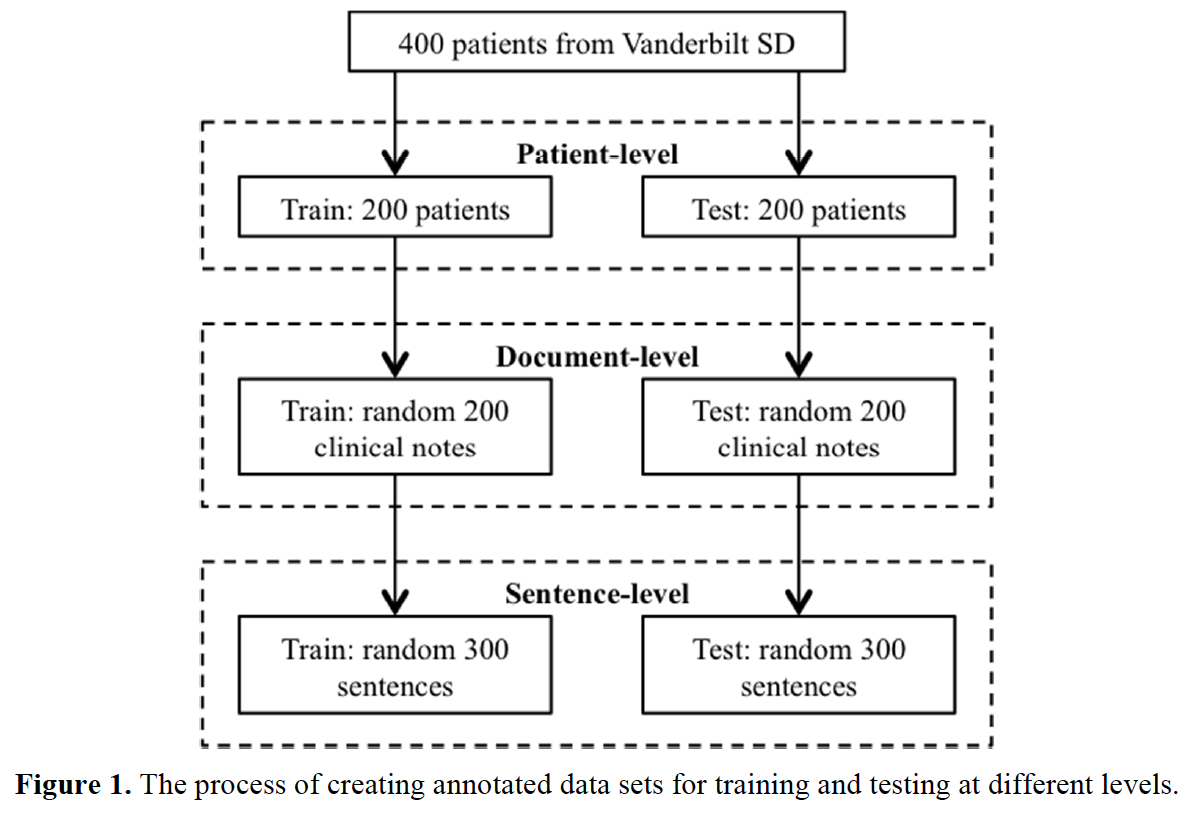 Results
Comments
“Modest” effort of change is necessary

Not meant to expand cTAKES, only to adapt it, so modifications tell you more about Vanderbilt than smokers

E.g., didn’t optimize on BOTH Vanderbilt and Mayo

Many note types, i2b2 challenge only discharge summaries

Can’t expect (relatively simple) modules to work out of the box, even if rule-based (recall: document-level and patient-level rule based)
Hripsak et al., small drop in MedLEE performance
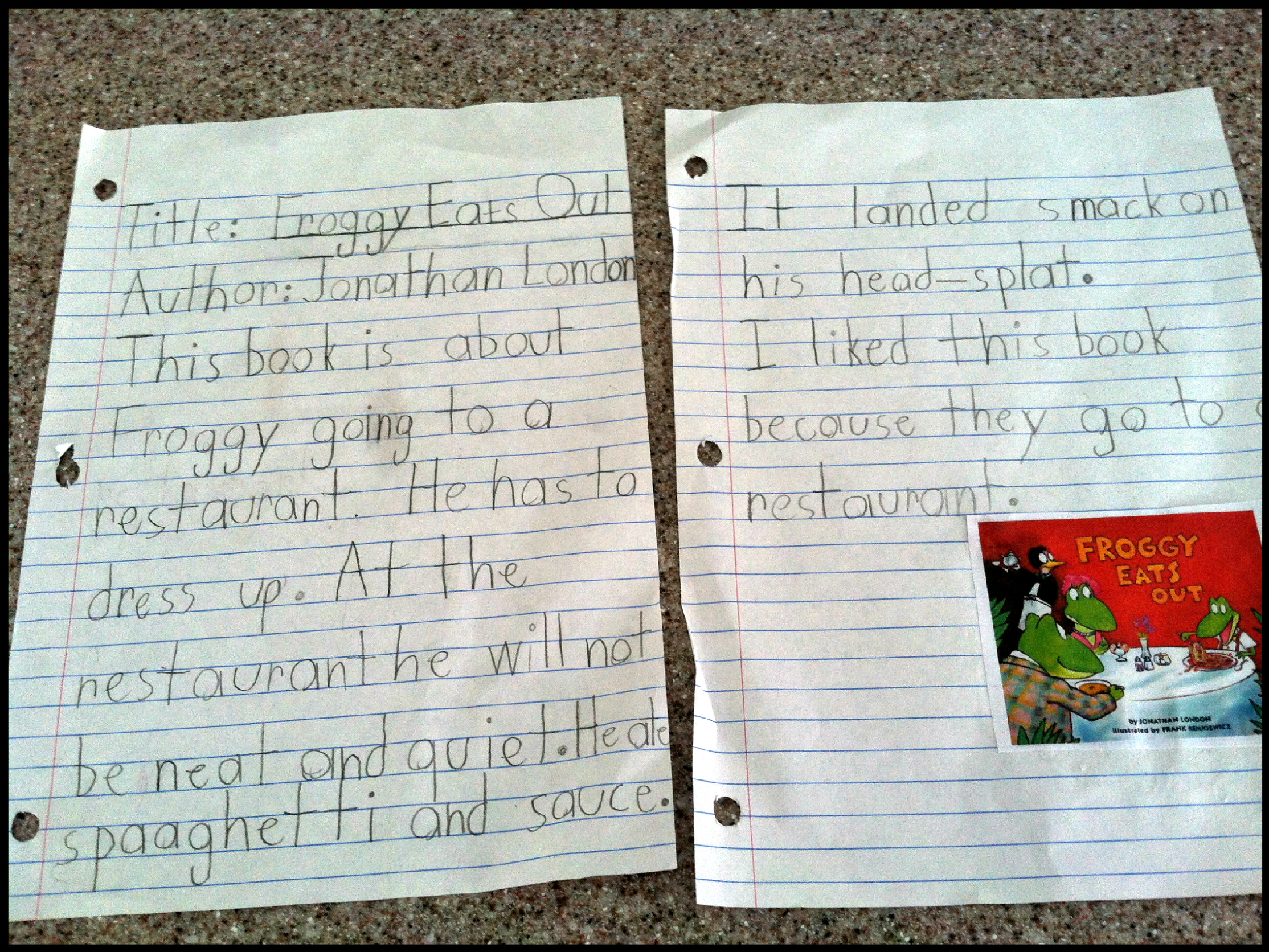 Conclusions
Adaption (not expansion) of smoking status classifier in cTAKES

Possible analyses:
Smoking more prevalent among schizophrenics – why?  (Social? Psychological? Biological? Neurobiological?)
Veterans 
“For example, the US Veterans Administration's (VA) EHR system is the largest in the world, but offers essentially only simple text support. It is not uncommon in the VA corpus to find abbreviations or acronyms themselves misspelled.” (S. M. Meystre et al, 2008)
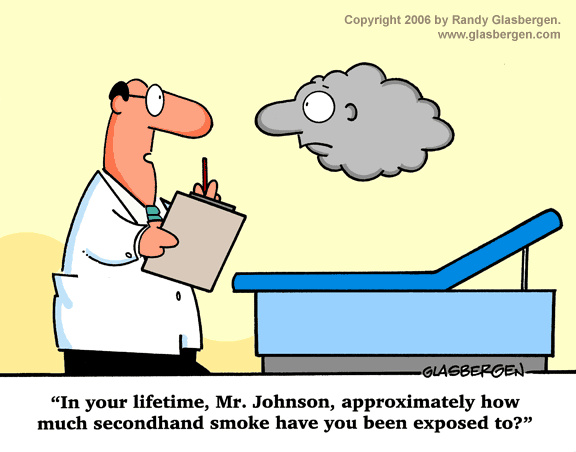